Na Víris
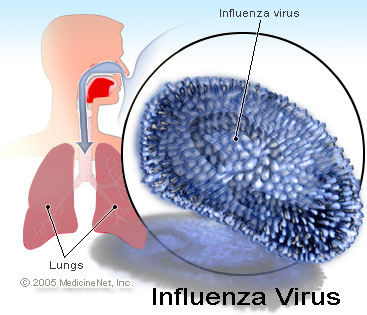 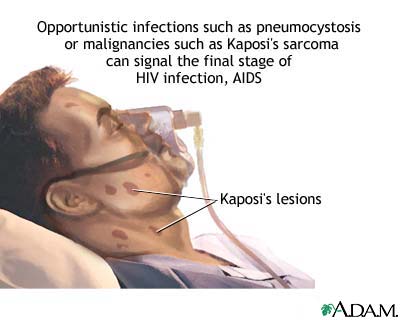 Cuspóirí léann:
Fadhb le sainmhiniú na víris mar beo nó neamhbheo
Bunstructúir & cruthanna na víris
Cuir síos ar macsamhlú víris
2 sámpla do víris díobhálach & 1 taribheach.
Na Víris- Beo nó Neamhbheo???
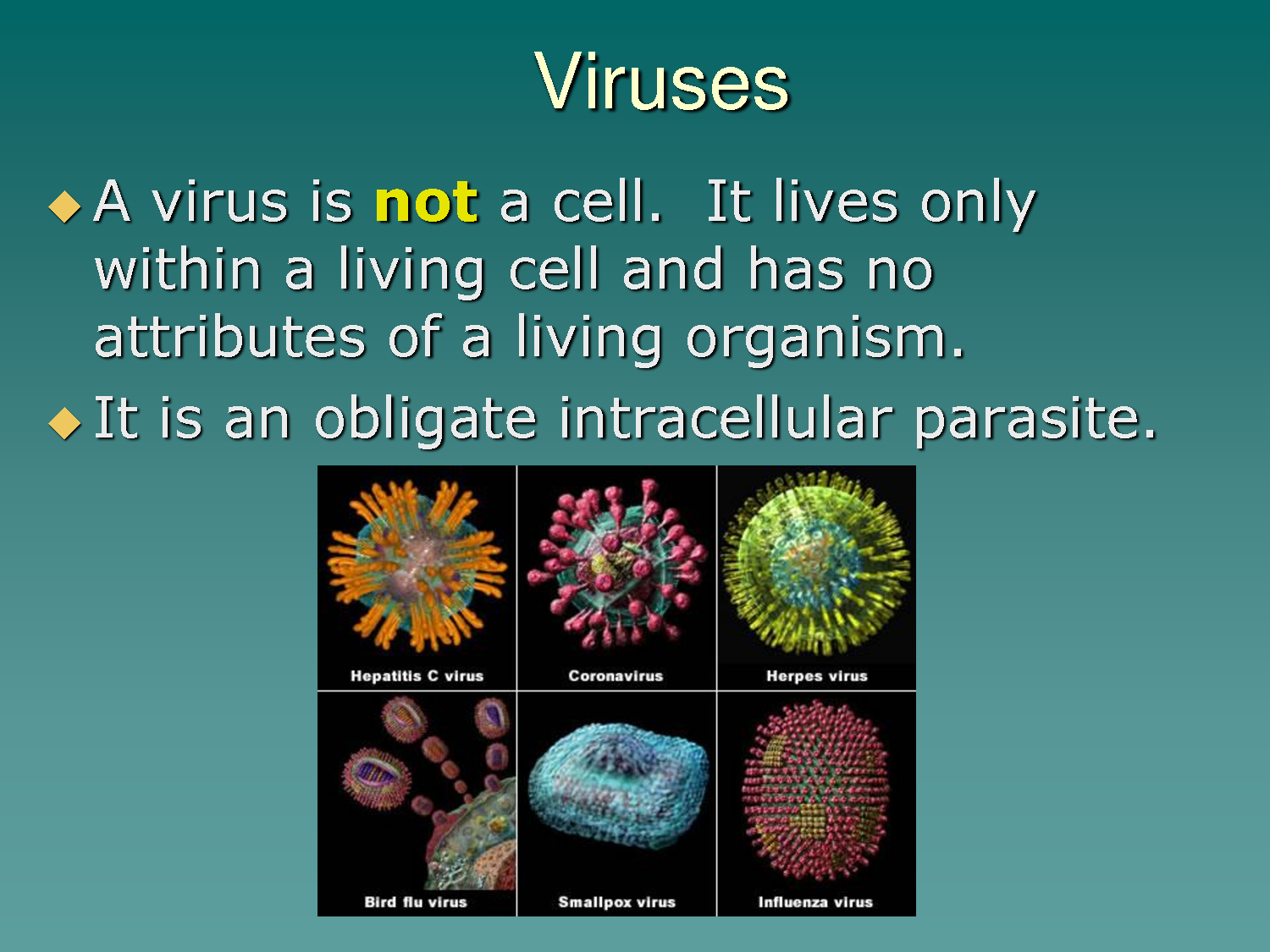 Tréithe Bheo*: 
Deanann siad atáirgeadh ACH caithfidh siad bheith i ceall ostach do seo.
Tréithe Neamhbheo: 
Níl Eagar (níl siad déanta as cealla)
Níl Cothú/Riospráid ag teastáil
Víris
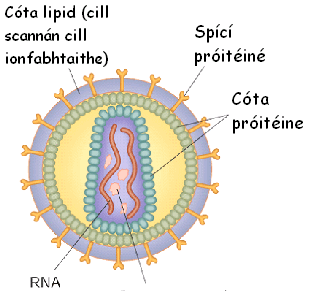 Cáithníní (ní chealla!) bheaga bídeacha ms. fliú, SEIF.


Is seadán (parasite) de chuid na n-ainmhithe, na bplandaí & na mbaictéar iad. 
Ní cealla iad tá: struchtúr fíor shimplí acu. (cóta prótéineach le DNA/RNA sa lár)
Bunstructúir gach Víris:

Clumhdach próitéine a timpeallaíonn an lár déanta as aigéad núicléach (DNA nó RNA). 
Níl aon organáidí iontu
Úsáideann siad géinte an óstach i gcomhair macasamhlú)
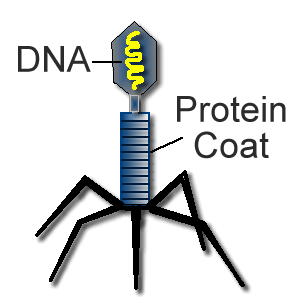 3 príomh cruth:
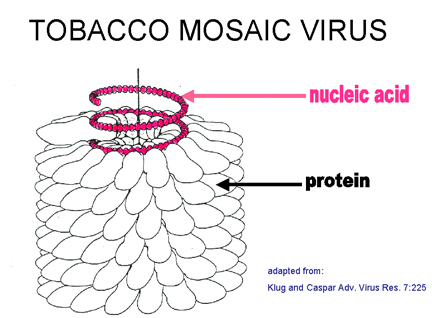 3 cruth:
Héilicáil- 
m.s. An víris Tobac Mósáiceach.
	
2. Coimpléasc m.sh. Baictéarafagaigh (víris a mbíonn seadánach do baictéar)
3. Sféar m.sh. adenovíris , fliú.
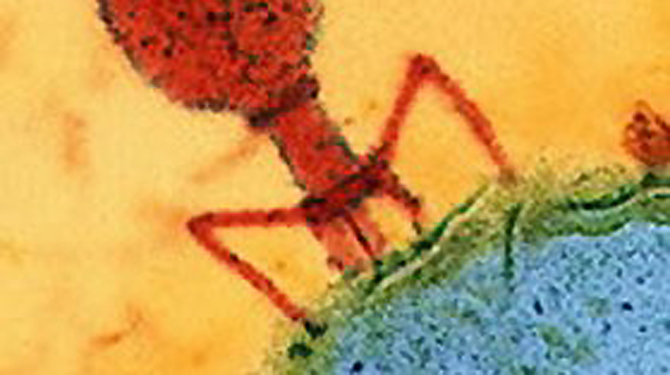 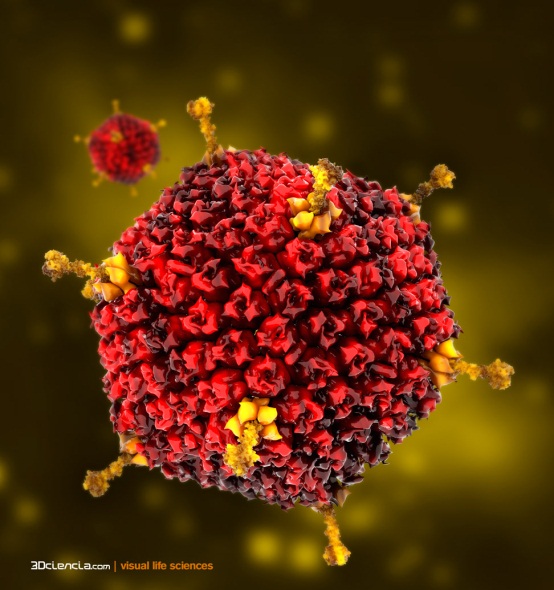 Macsamhlú Vírisí
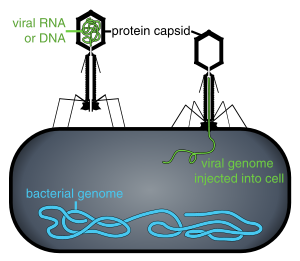 Ní féidir le víris macasamhlú iad féin úsáideann siad fuinneamh & struchtúr an óstach.
Teorann ar an méad orgánaigh ina féidir leo macasamhlú
Roinnt dóibh níl siad in ann macasamhlú ach i cealla áirithe san óstach.

Éifeacht Víris ar cealla
Úsáideann an víris an DNA chun dul i bhfeidhm ar DNA an óstach.
Cuirtear DNA an víris isteach i DNA an óstach.
http://www.youtube.com/watch?v=Rpj0emEGShQ
Macasamhlú Víris (timthriall lític)
Nascadh – leis an óstach
Iontráil – Víris isteach sa chill
Déantús – Macasamhlú an aigéad núicléach & próitéin.
Teacht le chéile – víris nua a dhéanamh.
Scaoileadh – phléascann an cill.
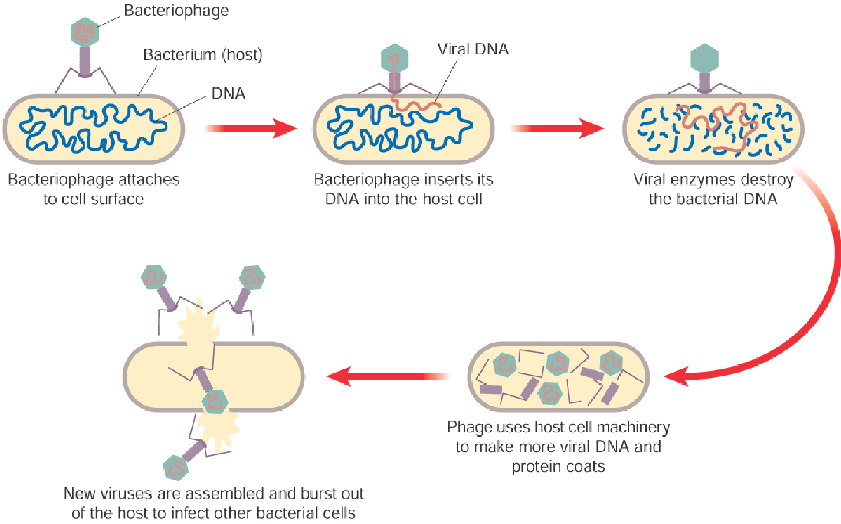 mjughf
Tábhacht Víris sa leigheas & san eacnamaíocht.
1. Leigheas – cúis galar iad (níl frithbheathaigh chun iad a leigheas)
Is féidir vacsaín a úsáid chun cosaint i gcoinne roinnt víris. (M.S. Vacsín MMR)
Is féidir leigheas a fháil anois do roinnt víris (m.sh Zvoirax don Víris spúic slaghdáin)
2. Eacnamaíocht – 
daoine tinn
Damáiste do barraí (m.s plandaí tobac)
Buntáiste- Aisvíris (retrovirus) úsáideach le  DNA a ghearradh le linn innealtóireacht géineolaíochta.
Galair- i.e. HIV
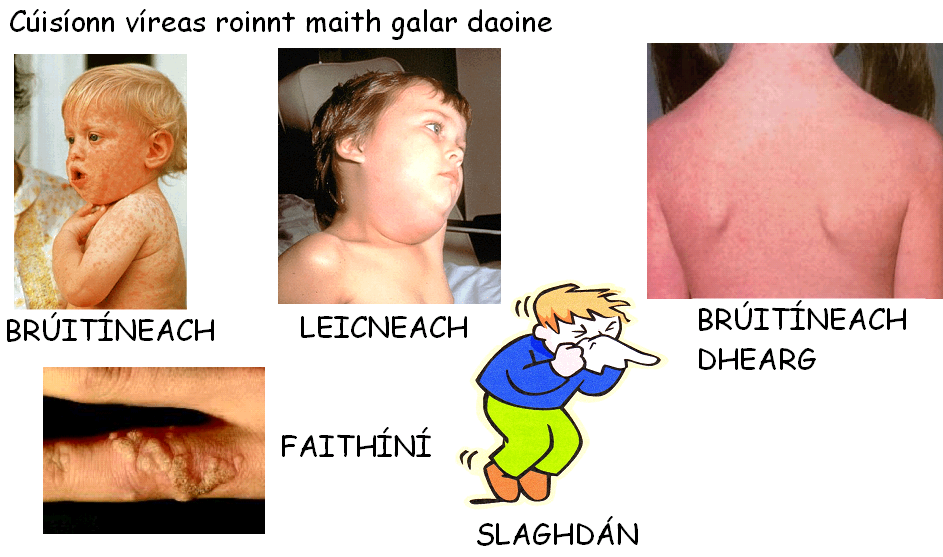 Ionfhabhtaíonn & loiteann an víris T-limficítí
Géar easpa imdhíonacht
Scaiptear é trí sreabhán a athrú le duine.
Níl leigheas chun fáil réidh leis go fóill.
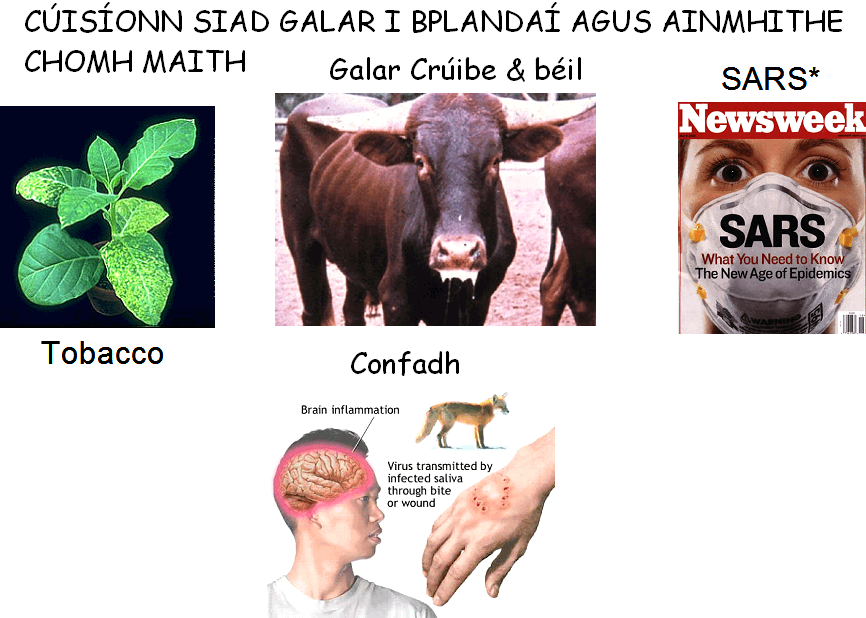